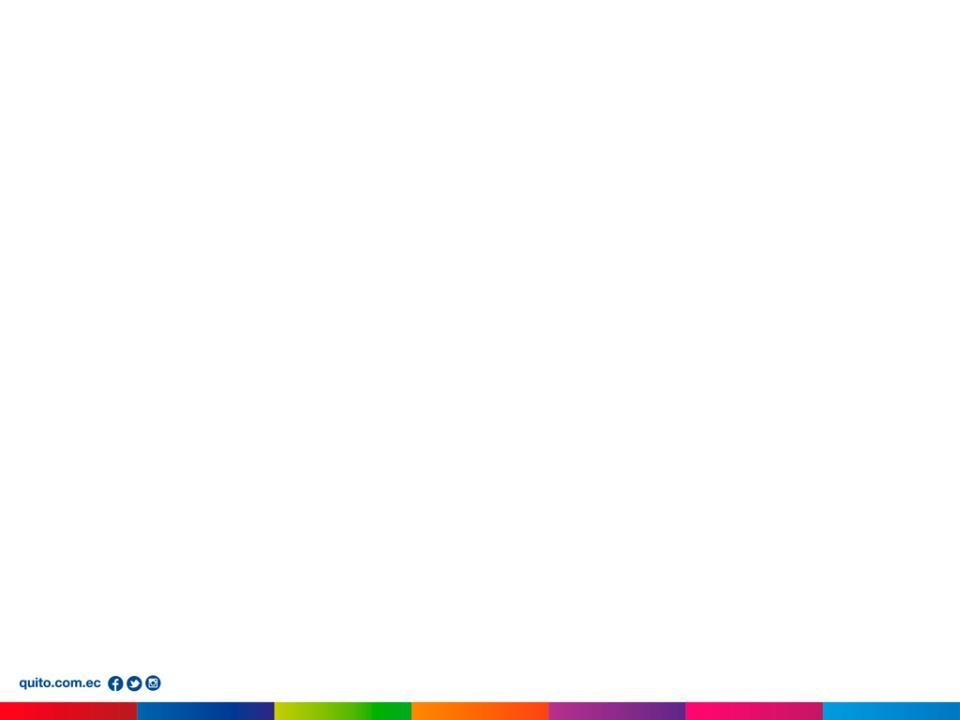 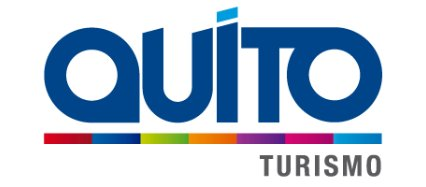 Ordenanza Metropolitana Reformatoria de la Ordenanza Metropolitana Nro. 086 que establece el Proyecto Urbanístico Arquitectónico Especial “Centro de Convenciones Metropolitano de la ciudad de Quito” Sesión Ordinaria del Concejo Metropolitano de QuitoSegundo Debate							Quito DM, 6 de abril del 201716 de Marzo de 2017
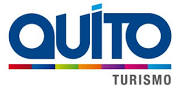 ANTECEDENTES:
El 16 de marzo de 2017, en Sesión Extraordinaria la Comisión de Uso de Suelo, se analizó el proyecto de ordenanza, donde Quito Turismo y la Secretaría de Territorio, Hábitat y Vivienda exponen el proyecto de reforma. En este sentido, la comisión emite su voto favorable para que el Concejo Metropolitano conozca el proyecto de Ordenanza Reformatoria;

   El 23 de marzo del 2017, en Sesión de Concejo Metropolitano de Quito, se presenta el proyecto y es acogida en “Primer Debate” con las siguientes observaciones que se sustentan a continuación:
2
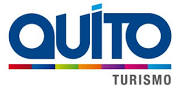 3
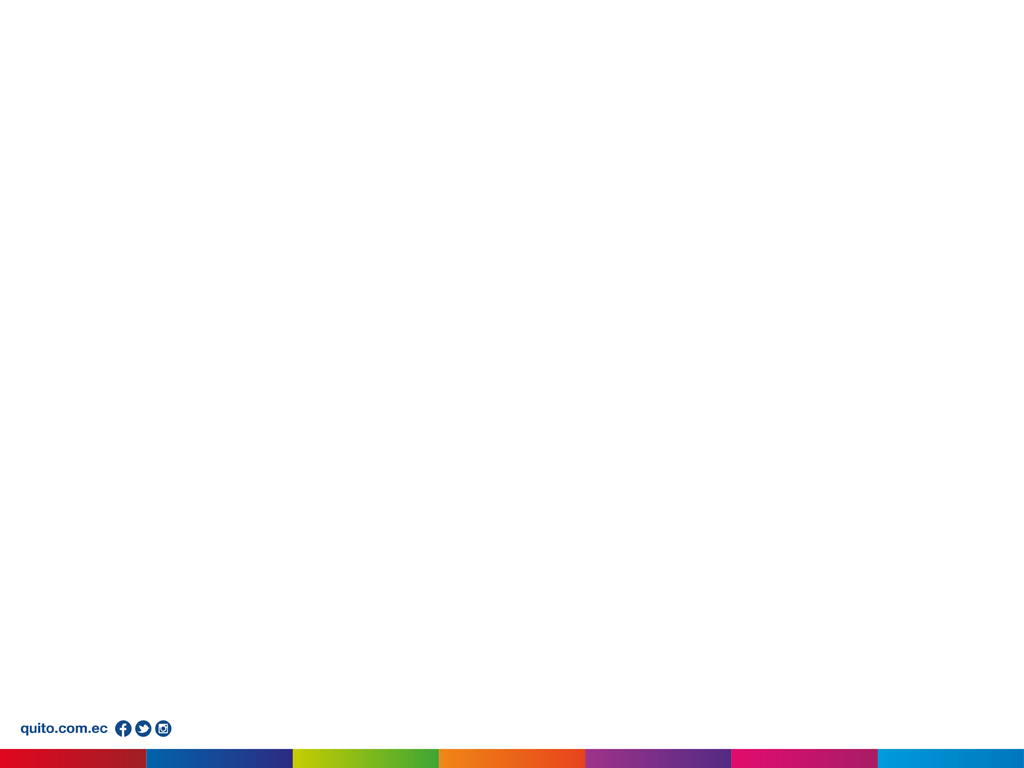 Explicación observación 1:
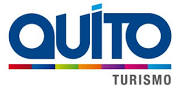 El 3 de diciembre de 2015, fue sancionada  la Ordenanza Metropolitana No.086 correspondiente al Plan Urbanístico Arquitectónico Especial, (PUAE) del Centro de Convenciones Metropolitano de Quito, marco que establece los lineamientos generales con los que se podrá convocar a la inversión privada para el desarrollo del proyecto.
En el artículo 20 menciona: “Con el propósito de garantizar la ejecución , mantenimiento, y administración de las obras arquitectónicas, de infraestructura y espacios públicos generados en el proyecto, se determinará el modelo de gestión mediante la figura, de entre otras, de comodato.
El 27 de enero de 2016 el Concejo Metropolitano de Quito, a través de la Resolución No. 023,  aprueba la entrega en comodato del espacio donde se construirá el proyecto “Centro de Convenciones Metropolitano de la Ciudad de Quito” a favor del Consejo Ecuatoriano de Edificación Sustentable.
El 14 de marzo de 2016, se suscribe la Escritura Pública No. 2016-17-01-06-P-01333, por la que el Municipio del Distrito Metropolitano de Quito otorga en comodato a favor del Consejo Ecuatoriano de Edificación Sustentable (CEES) el área donde se desarrollará la primera etapa del Proyecto Urbano Arquitectónico Especial Centro de Convenciones Metropolitano de Quito.
Explicación observación 2:
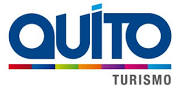 Con fecha 30 de marzo del 2017, por solicitud de Quito Turismo, el CEES emite el oficio s/n donde indica: …”A su vez los donantes hicieron la entrega de USD 15.000.000, los mismos que son gestionados por la FIDUCIA que se estableció mediante fidecomiso con la empresa ANEFI…”
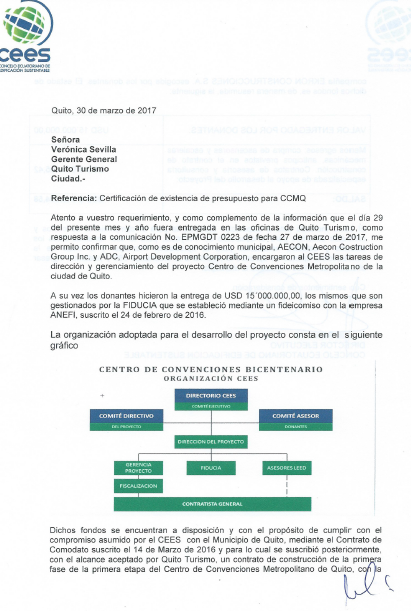 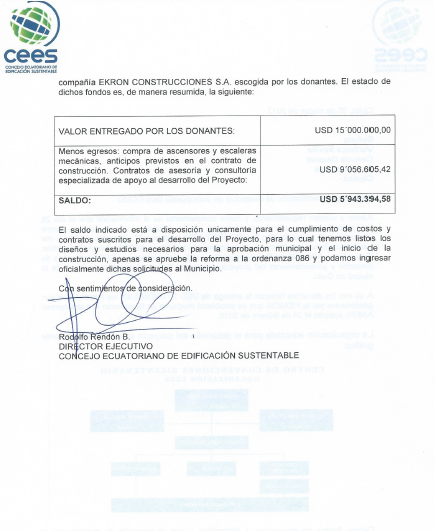 5
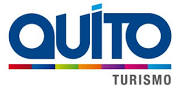 6
Explicación observación 3:
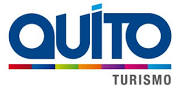 Consulta sobre la afectación de plazos del Comodato:
17 de junio-septiembre 2018
14 de marzo 2018
14 Marzo 2016
27 enero 2016
Aprobación Reforma OM 086
Según el Cronograma Valorado, presentado por el Concejo Ecuatoriano de Edificación Sustentable CEES, el proceso de construcción estaría sobre los 14 meses, por lo que tendría una afectación al Plazo del Comodato otorgado por el Municipio del Distrito Metropolitano de Quito, por lo que una vez aprobada la reforma de Ordenanza Nro. 086, se recomienda colocar en Disposición Transitoria de la OM Nro. 086 la ampliación del comodato de la primera etapa de construcción y que se delimite el espacio de la Etapa 1.
7
Obligaciones del Comodatario:
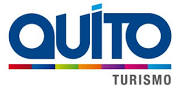 8
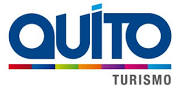 9
Los costos y el presupuesto no se ven afectados y las obligaciones asumidas por el CEES han sido cumplidas:
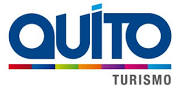 Con fecha 29 de marzo del 2017, el CEES emite el oficio s/n en el cual adjunta el siguiente documento “PRESUPUESTO”, donde los precios son fijos y se describen los hitos fundamentales:
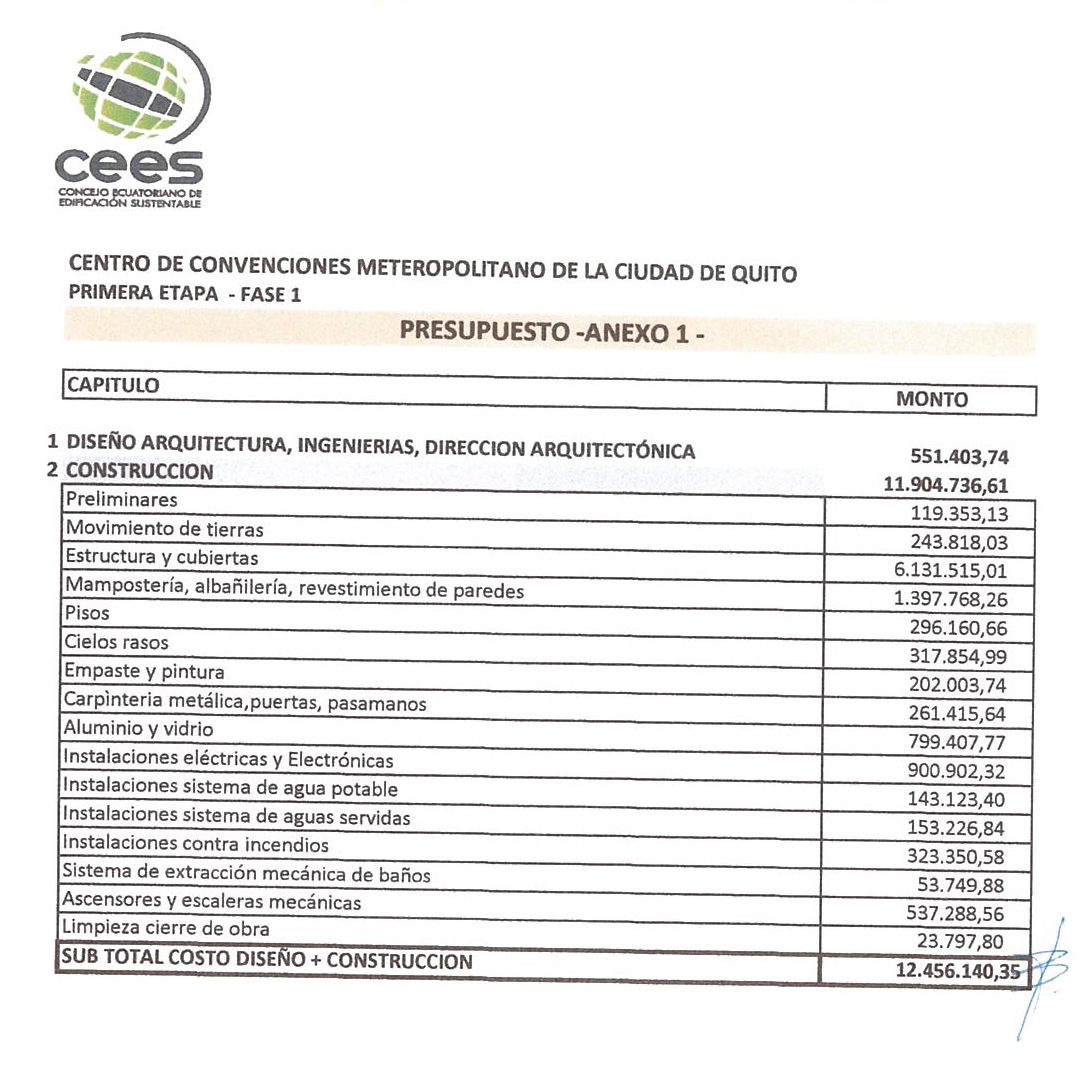 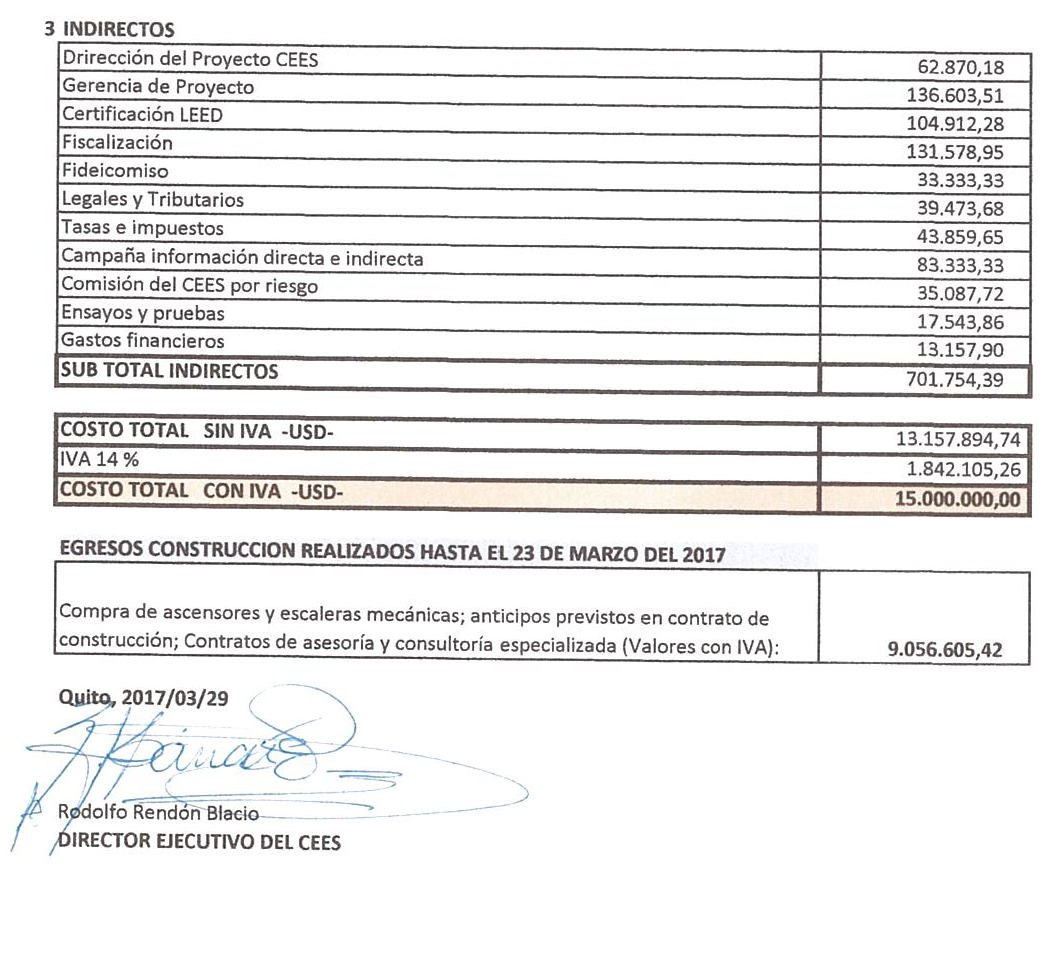 10
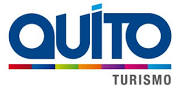 11
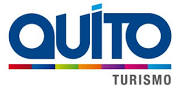 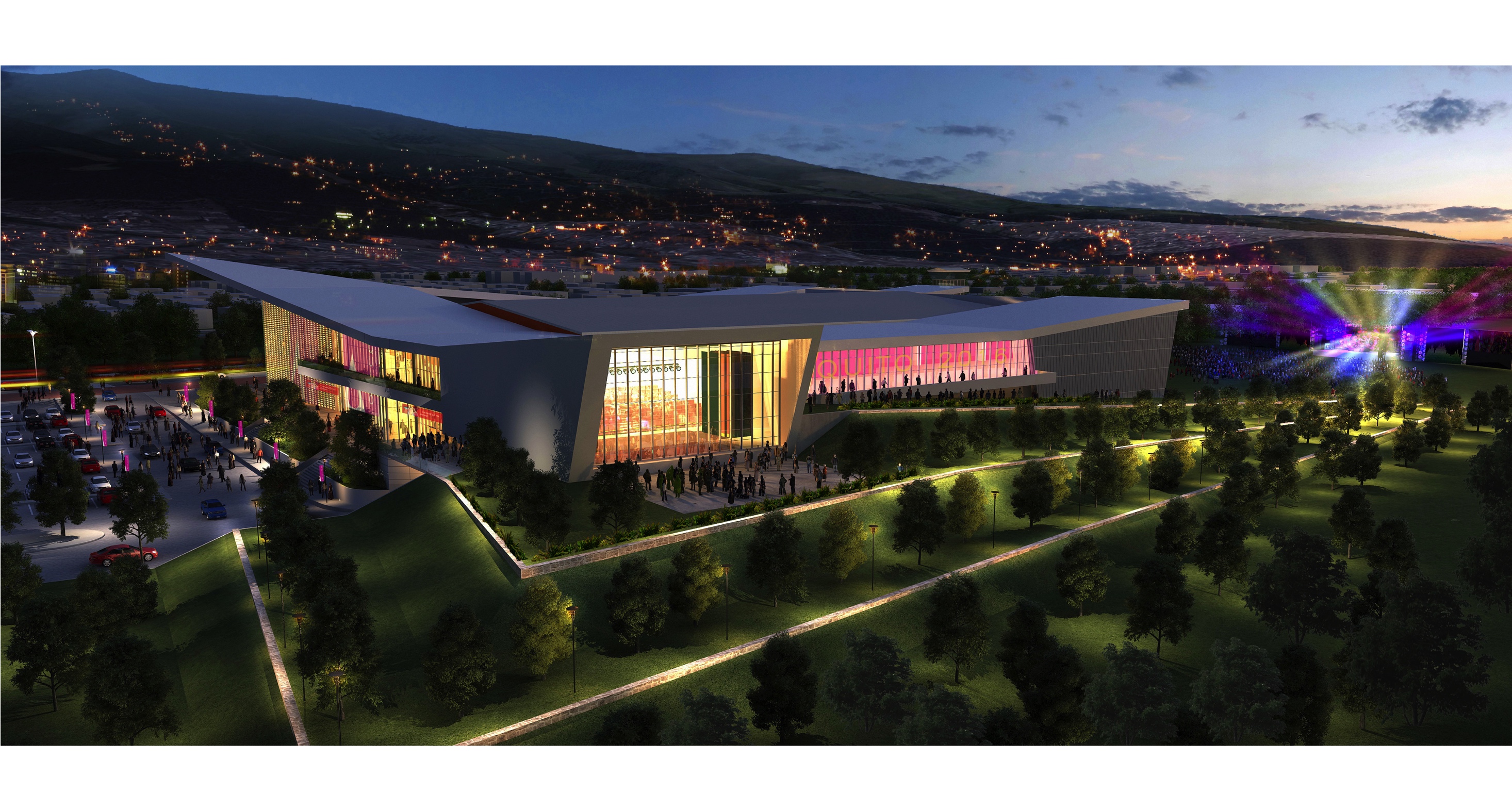 12
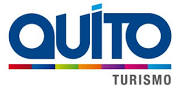 Explicación observación 4:
Plan Estratégico de Desarrollo de Turismo de ReunionesQuito Turismo 2017-2021
13
[Speaker Notes: * Programa de producto, desarrollo e inversiones, responde a marketing y a producto de alto impacto. En éste, se relaciona con la captación de inversiones emblemáticas y dinamización de alto valor de espacios turísticos que relancen la oferta actual de turismo cultural de la ciudad.]
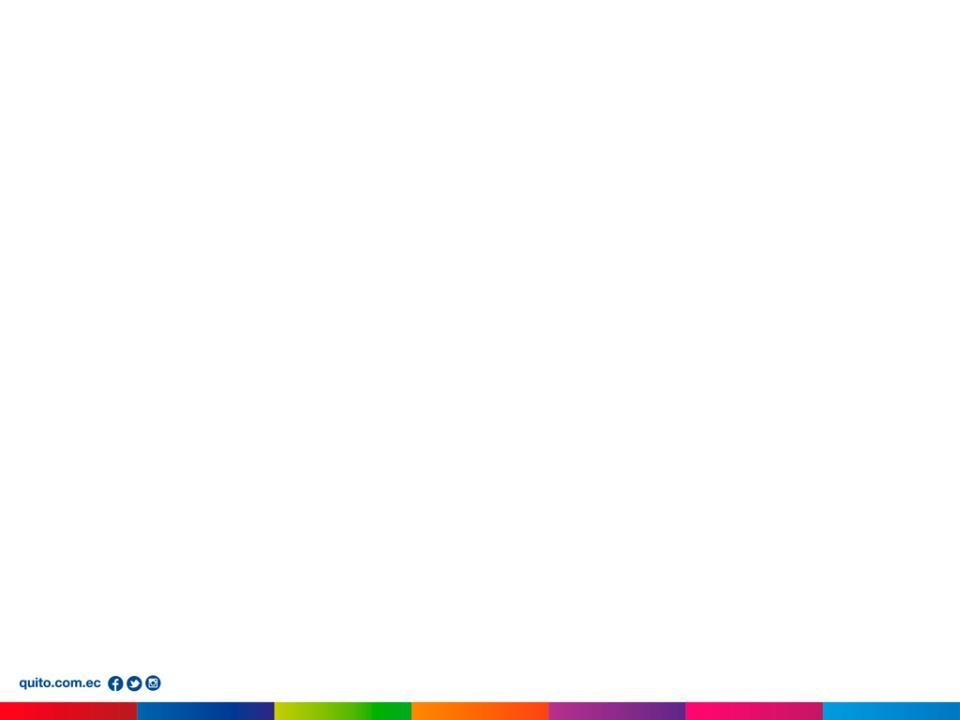 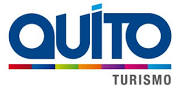 TURISMO DE REUNIONES ( MICE)
Es un conjunto de corrientes turísticas cuyo motivo de viaje esta vinculado en la realización de actividades laborales y profesionales llevadas a cabo en reuniones de negocios con diferentes magnitudes y propósitos
Es el segmento turístico de mayor crecimiento en la última década ( Fuente OMT) 
Ocio:  4.4% 
Mice: 3.1% (Fuente FMI)
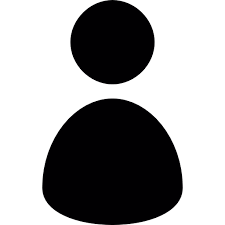 Aproximadamente el 40% de turistas de reuniones regresa al destino  ( Fuente OMT)
El gasto de quienes participan en el turismo de reuniones es de 5- 7 veces más alto que el generado por turistas de otros productos  (Fuente ICCA)

En Quito el gasto por visitante es de USD 607 en 3 días 
(Fuente: Estudio Cedatos Quito Turismo)
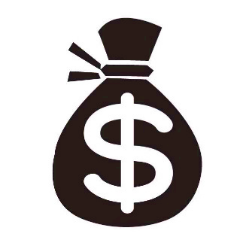 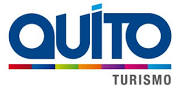 BENEFICIOS DEL TURISMO DE REUNIONES PARA UN DESTINO TURÍSTICO
Mejora la ocupación en temporadas bajas
Moviliza localmente ingresos a otras actividades económicas
Crea empleos, generalmente calificados
Promociona el destino ya que un alto porcentaje de los participantes repite  y recomienda su visita al destino.
Contribuye a elevar el gasto promedio de los visitantes
Transferencia de conocimiento
Oportunidad de aprendizaje de la comunidad local a través de expertos internacionales
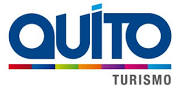 OBJETIVOS ESTRATEGICOS
Plan Estratégico de Desarrollo de Turismo Sostenible de Quito al 2021
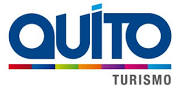 METAS ESTRATÉGICAS 
Plan Estratégico de Desarrollo de Turismo Sostenible de Quito al 2021
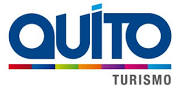 PILARES ESTRATÉGICOS Plan Estratégico de Desarrollo de Turismo Sostenible de Quito al 2021
Objetivo estratégico: Alcanzar el 5% de la cuota de mercado de ICCA, a nivel de América del Sur 
ICCA: Asociación internacional de congresos y convenciones
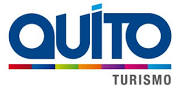 DESARROLLO DEL PRODUCTO
Levantamiento de atractivos de la ciudad de Quito para el turismo de reuniones
Levantamiento de la infraestructura de la ciudad para la captación de eventos internacionales 
Generación de estadísticas de los eventos nacionales e internacionales
CAPACITACIÓN A LA INDUSTRIA
Capacitaciones a los actores de turismo sobre el turismo de reuniones
Creación de normativas para los diferentes actores
Organizadores de eventos 
Espacios de evento s
Servicios de catering
Servicios de traducción 
Servicios de Audivio / Visual 
Otros
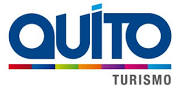 2.-MARKETING ESPECIALIZADO
CAPTACIÓN EVENTOS INT.
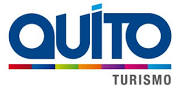 Afiliación asociaciones internacionales
ICCA ( asociación internacional de congresos y convenciones) con base de 265 potenciales eventos
UIA ( Union of international Associations) con una base de 53 potenciales eventos 
Acuerdos con
Universidades 
entidades gubernamentales 
organismos internacionales 
Embajadas acreditadas en Ecuador 
Colaboración con estamentos municipales
Secretarias del Municipio
Departamento de RRII
Concejo Metropolitano de Quito
Convenio y acuerdos con entidades
IBES / Capeipi
Buro de convenciones
Buro centro histórico 
HQM
Convenios internacionales
Buro de convenciones de Lima
Association of Bridal Consultants
Weddings Beatiful Worldwide
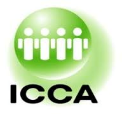 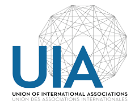 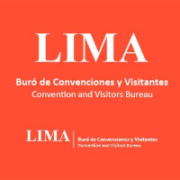 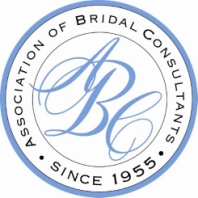 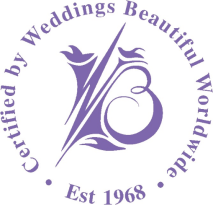 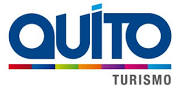 3.-CAPTACIÓN EVENTOS INTERNACIONALES
Captación de eventos internacionales con las siguientes temáticas:
Derechos humanos
Salud
Protección ambiental 
Políticas públicas
Deportes 
ONG´s 
Educación 
Agricultura
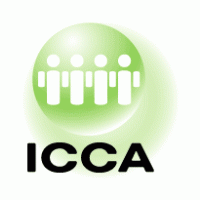 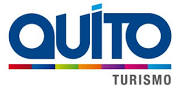 POSICIONAMIENTO DE QUITO EN LA
ASOCIACION INTERNACIONAL DE CONGRESOS Y CONVENCIONES
Año  2014
Año  2015
Líder en América del Sur
POSICIÓN
10
12
Buenos Aires 
 1
2,62
10,07
CUOTA
 MERCADO
3,69
En América del Sur se desarrolla el 76% de todos los eventos latinoamericanos 
Quito compite con 35 ciudades en América del Sur dentro del ranking de ICCA
Quito se encuentra entre los 10 primeros destinos elegidos para realizar eventos asociativos a nivel de América del Sur
Dirección Mice
265
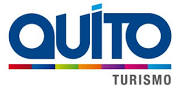 POTENCIALES EVENTOS
265 eventos investigados
85 eventos contactados
27 postulaciones
23 ganados
EVENTOS GANADOS Y GESTIONADOS
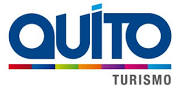 Total eventos  : 62 ( gestionados y ganados) 
Total participantes 579.884
Ingreso aproximado a la ciudad:  USD 19,086,508
*El calculo del impacto económico se calcula con la multiplicación de los participantes del evento por USD 607 de acuerdo a la estadística de CEDATOS .
EVENTOS 2017
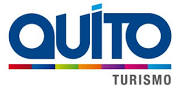 EVENTOS 2017
EVENTOS 2018  Y 2020
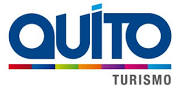 Dirección Mice
¡GRACIAS!
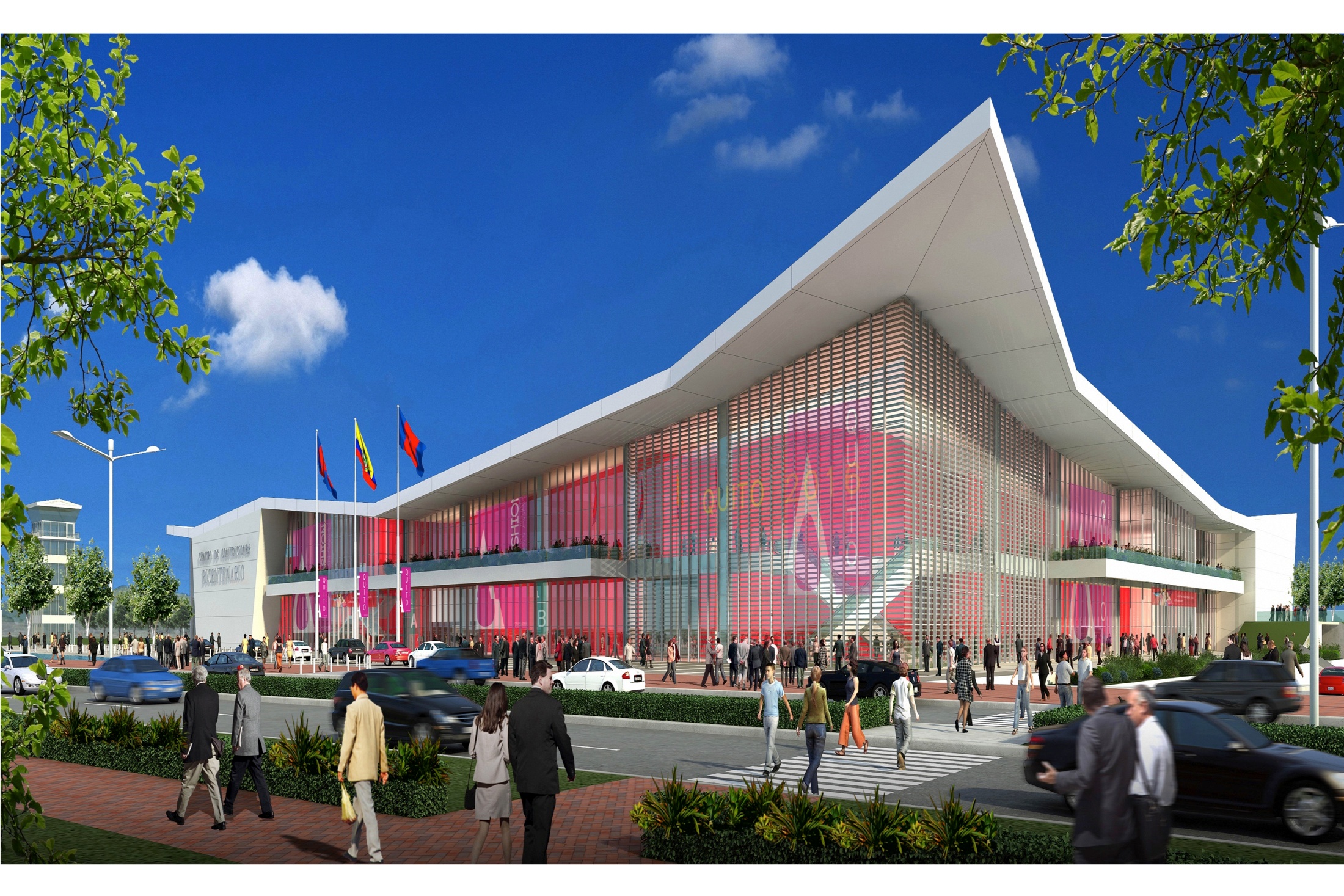 Dirección Mice